Romatoid Artrit ve Akut Romatizmal Ateş
Dr. Zehra ASLAN AYDOĞDU
13.02.2018
Amaç
Romatoid artrit ve akut romatizmal ateş hakkında bilgi vermek
2
Hedefler
Romatoid artrit belirti ve bulgularını sayabilmek
Romatoid artrit tedavi amaçlarını sayabilmek
Akut romatizmal ateş belirti ve bulgularını sayabilmek
Akut romatizmal ateş tedavi basamaklarını açıklayabilmek
Akut romatizmal ateş için primer profilaksi yapabilmek
3
Romatoid Artrit
4
Tanım
Nedeni tam olarak belirlenemeyen 

Esas olarak eklemleri etkileyen

Eklem dışı bulguların da görülebildiği

Sistemik inflamatuar hastalık
5
Epidemiyoloji
6
Etyoloji- 1
7
Etyoloji- 2
8
Belirti ve Bulgular (Genel)
Eklem tutulumu- en sık

Ateş, kilo kaybı, halsizlik 

Tipik hastalıkta  haftalar aylar içerisinde simetrik eklem şişliği ve ağrı

Nadiren akut şiddetli poliartrit

Palindromik- %50’sinde RA
9
[Speaker Notes: Palindromik: birkaç gün veya hafta sürüp kendiliğinden geçen monoartrit veya poliartirit epizodları]
Belirti ve Bulgular (Eklem)
Başlangıçta el bilekleri, metakarpofalengeal (MKF), proksimal interfalengeal (PIF) ve metatarsofalengeal (MTF) eklemler

İlerleyen dönemde diz, ayak bileği, dirsek, omuz eklemleri

Servikal vertebralar, temporomandibuler eklem

En az 30-60 dakika süren sabah sertliği
10
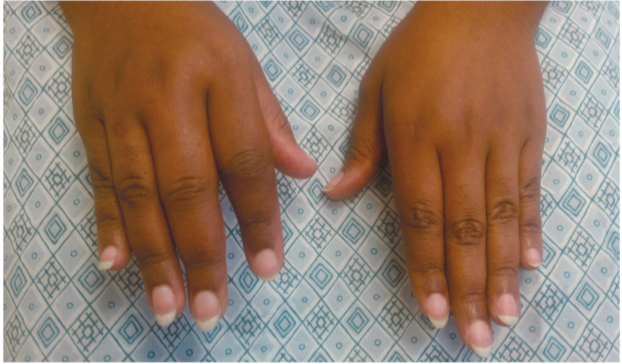 Diagnosis and Management of Rheumatoid Arthritis , AMY M. WASSERMAN, MD, Boston University School of Medicine, Boston, Massachusetts, American Family Physician, Volume 84, Number 11, December 1, 2011
11
[Speaker Notes: Yeni başlayan romatoid artritli bir hastada PIF ve MKF eklemlerde (hastanın sağında daha belirgin olan) şişlik. 
Eklem şişmesi ile PIF eklemler üzerindeki cilt kırışıklarının daha az belirgindir.]
Belirti ve Bulgular (Eklem dışı)
12
Belirti ve Bulgular (Eklem dışı)
13
Belirti ve Bulgular
Fizik muayenede (FM), 

Eklemler şiş, hassas
Büyük eklemlerde ısı artışı
Ulnar deviasyon
Kuğu boynu deformitesi (PIF ekstansiyonu)
Düğme iliği deformitesi/DIF fleksiyonu)
MKF eklemlerde dorsal subluksasyon
Omuz ekleminde abduksiyon kaybı
14
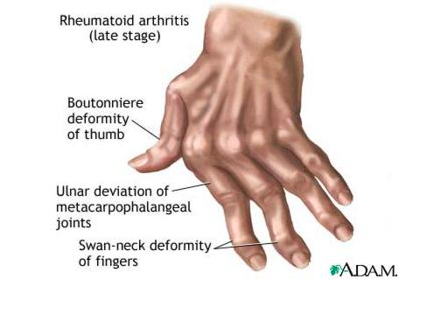 15
Laboratuvar
16
Tanı- 2010 ACR/EULAR sınıflandırma kriterleri-1
*Hastaya kesin RA tanısı konması için yukarıdaki kategorilere ait puanlamanın 6/10 ve üzeri olması gereklidir
*Büyük Eklemler: Omuz, Dirsek, Kalça, Diz, Ayak Bileği
17
*Küçük Eklemler: MKF, PİF, 2.3.4.5. MTF, Başparmak İnter Falangeal(İF) ve El Bileği
Tanı- 2010 ACR/EULAR sınıflandırma kriterleri-2
18
Tanı- 2010 ACR/EULAR sınıflandırma kriterleri-3
19
Ayırıcı Tanı
Sistemik lupus eritematozus (SLE), Sjögren sendromu gibi diğer bağ dokusu hastalıkları
Psöriatik artrit
Diğer periferik eklem tutulumlu spondiloartropatiler gibi poliartrit yapan hastalıklar
Akut poliartrit- Parvovirüs B19, HCV
Osteoartrit – DIF tutulumu
Fibromiyalji- Eklem ağrısı yok, sabah tutukluğu <30 dakika, yaygın vücut ağrısı
20
Tedavi
Amaç; 
eklem ağrısını ve şişliği en aza indirmek, 

deformiteyi (ulnar deviasyon gibi) ve radyografik zararı (erozyon gibi) önlemek, 

yaşam kalitesini (kişisel ve iş) korumak,

eklem dışı bulguları kontrol etmek
21
Tedavi
22
Tedavi
23
Tedavi
EGZERSİZ VE FİZİKSEL TERAPİ
Randomize kontrollü çalışmaların sonuçları, RA'lı hastalarda yaşam kalitesini ve kas gücünü artırmak için fiziksel egzersizi desteklemektedir.

Tai chi'nin RA'lı kişilerde ayak bileği hareket açıklığını iyileştirdiği gösterilmiştir, ancak randomize çalışmalar sınırlıdır.
Brodin N, Eurenius E, Jensen I, et al. Coaching patients with early rheumatoid arthritis to healthy physical activ- ity. Arthritis Rheum. 2008;59(3):325-331. 
Baillet A, Payraud E, Niderprim VA, et al. A dynamic exercise programme to improve patients’ disability in rheumatoid arthritis: a prospective randomized con- trolled trial. Rheumatology (Oxford). 2009;48(4): 410-415. 
Hurkmans E, van der Giesen FJ, Vliet Vlieland TP, et al. Dynamic Exercise programs (aerobic capacity and/or mus- cle strength training) in patients with rheumatoid arthri- tis. Cochrane Database Syst Rev. 2009;(4)
24
Tedavinin Süresi
Remisyon 
tedavinin yoğunluğuna bağlı % 10-50

Remisyon, 
erkeklerde, 
sigara içmeyenlerde, 
40 yaşın altındaki kişilerde ve 
geç başlangıçlı hastalarda (65 yaş üstü hastalar)

Hastalık remisyona girdikten sonra, ilaç dozajları dikkatli bir şekilde gerekli olan minimum miktara düşürülmelidir.
25
Takip
İlaç yan etkisi

İmmun sistemi baskılayan ilaçlar kullanıldığından her türlü enfeksiyon olasılığı açısından dikkatli olunmalı

Aktivasyonların sık olması veya zor baskılanabilmesi durumunda tedavi değişikliği açısından yönlendirilmeli
26
Akut romatizmal ateş
27
Tanım
Akut romatizmal ateş (ARA)
A grubu beta hemolitik streptokokların (AGBHS) neden olduğu 
üst solunum yolu enfeksiyonu sonrasında 
immunolojik mekanizmalarla oluşan 
özellikle kalp, beyin, eklem ve cildi etkileyen 
inflamatuar bir hastalık

 AGBHS ile oluşan üst solunum yolu enfeksiyonundan yaklaşık 3 hafta sonra ortaya çıkar
28
Epidemiyoloji
En sık 5-15 yaş

Streptokokal farenjit geçiren bireyde ARA gelişme olasılığı %0,5-3 

DSÖ 2005 ;
Her yıl 470000 yeni ARA, 
Her yıl 275000 kişi romatizmal kalp hastalığına bağlı sebeplerden ölmekte


Okul çağındaki çocuklarda ARA sıklığı 
tüm dünyada 19/100000, 
gelişmiş ülkelerde ≤2/100000
Yeni Zelanda, Avustralya’da 153-380/100000

Ankara’da 1980 ve 2000 yılları arasında
1980-1989 yılları arasında 37/100 000, 
1990-1999 yılları arasında 60/100 000,
2000-2009 yılları arasında 21/100 000
29
Etyoloji
AGBHS
ARA oluşmasına yol açan streptokokal M serotipleri 1, 3, 5, 6, 14, 18, 19, 24, 27 ve 29
30
Belirti ve Bulgular- Artrit
En sık %35-66
Genellikle büyük eklemler
Eklemde
Şişlik
Şiddetli ağrı
Kızarıklık
Isı artışı
Hassasiyet
Hareket kısıtlılığı 
Aynı anda veya gezici tarzda birden fazla eklem
Sekel bırakmadan iyileşme
48 saat içinde salisilata dramatik yanıt
ARA’dan şüphelenilen hastalarda tanı koyulana kadar ateş düşürücü ve ağrı kesici olarak nonsteroid antiinflamatuar ilaçlar yerine parasetamol gibi ilaçların kullanılması çok önemlidir.
31
Belirti ve Bulgular- Kardit
%50-70
Genellikle ilk 15 gün
Taşikardi: Ateş ile ilgisi olmayan, taşikardi yoksa miyokardit yoktur
Üfürüm: Kalp kapaklarının tutulumu sonucu (MY,AY)
Perikardit: Perikardiyal sürtünme sesi, perikardiyal efüzyon, göğüs ağrısı, EKG değişiklikleri
Kardiyomegali: Tele
Konjestif kalp yetmezliği: Tekrarlayan kardit ataklarının bulgusu
Gallop ritmi
Seslerin derinden gelmesi
Kardiyomegali
Hepatomegali		     Ağır kardit
Ödem
Asit
32
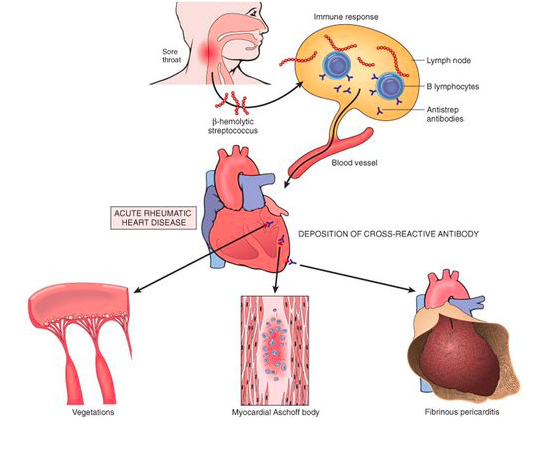 http://medchrome.com/basic-science/pathology/rheumatic-fever-rheumatic-heart-disease/
33
Belirti ve Bulgular- Sydenham koresi
%10-30
2-6 ay latent periyot
Konuşma bozukluğu, yürüme bozukluğu, ellerde kuvvet kaybı ilk yakınmalar
Duyusal dengesizlik, belirgin kas güçsüzlüğü
Ekstremitelerde birdenbire başlayan istem dışı, amaçsız, kontrol edilemeyen düzensiz hareketler
Uykuda kaybolur
Ortalama 3 ay sürer
34
Belirti ve Bulgular- Eritema marginatum
<%6

1-2 cm çaplı ekstremitelerin proksimali, sırt ve göğüse yerleşen, kaşıntısız, anüler veya düzensiz kenarlı eritematöz döküntü

Soğukta kaybolup, sıcakta belirginleşir

24 saat sonra kaybolur

Akut romatizmal ateşin majör bulgusu olmasına rağmen akut glomerulonefrit ve ilaca bağlı döküntü gibi durumlarda da saptanabildiğinden diğer bir majör bulgu olmadan tek basına tanı koydurmaz.
35
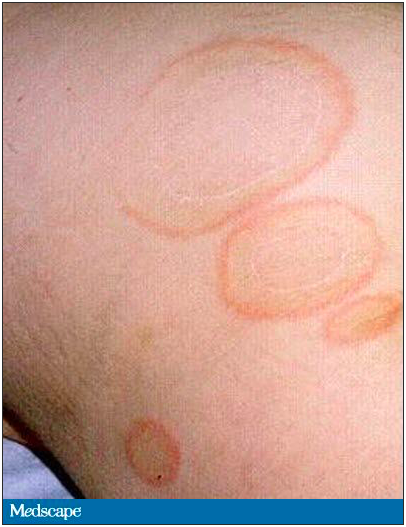 Nisa Atigapramoj, Krista D. Caldwell, Ghazala Sharieff, ‘Abnormal Movements' in a 12-Year-Old Boy, Medscape, May 09, 2011
36
Belirti ve Bulgular- Subkutan nodül
%2-10
Tekrarlayıcı
Sert, ağrısız, kaşıntısız, mobil, 0,2-2 cm çapında
Küçük ve büyük eklemlerin ekstansör yüzlerinde, saçlı deride, spinal çıkıntılar boyunca, tek veya gruplar halinde
Haftalarca durabilir
Akut romatizmal ateşin major bulgusu olmasına rağmen JIA, SLE gibi hastalıklarda da saptanabildiğinden diğer bir majör bulgu olmadan tek başına tanı koydurmaz.
37
Nisa Atigapramoj, Krista D. Caldwell, Ghazala Sharieff, ‘Abnormal Movements' in a 12-Year-Old Boy, Medscape, May 09, 2011
38
Belirti ve Bulgular
39
Tanı- Jones Kriterleri 2015
*Eklem bulguları aynı hastada hem major hem de minör tanı kriteri olarak kabul edilmez.		†Kardit varsa PR intervalinde uzama tanı kriteri olarak kabul edilmez.
‡Geçirilmiş GAS enfeksiyonu kanıtı kore, sinsi ya da geç başlangıçlı kardit durumlarında aranmamaktadır.
40
Tanı- Jones Kriterleri 2015
TANI: 
İlk atak ARA tanısı: 2 majör ya da 1 majör + 2 minör kriter
Tekrarlayan ARA atağı tanısı: 1 major veya 1 majör + 2 minör ya da 3 minör kriter
(Geçirilmiş GAS enfeksiyonu kanıtı ile birlikte)

Düşük riskli topluluklar: okul çağı çocuklarında ARA sıklığı yılda ≤2/100 000 veya tüm yaşlarda romatizmal kalp hastalığı ≤1/1 000.
Güvenilir epidemiyolojik çalışmaların olmadığı topluluklarda, orta ve yüksek riskli topluluklardaki tanı ölçütlerinin uygulanması 
Subklinik kardit patolojik ekokardiyografik valvulittir.
Poliartralji yüksek risklilerde diğer nedenler dışlanırsa majör bulgu kabul edilir.
Eritema marginatum ve deri altı nodülleri eskisi gibi nadiren tek başına majör bulgu kabul edilir. Eklem bulguları aynı hastada ya majör ya da minör bulgu kabul edilir.
CRP laboratuvarın üst sınırının üstünde olmalıdır, en yüksek çıkan ESH değeri kullanılır.
41
Son Jones ölçütlerinde ayrıca ARA tanı ölçütlerini tam olarak karşılamayan hastaların, diğer bir tanı düşünülmüyor ise 

Olası ARA olarak tedavisi ve 12 ay benzatin penisilin profilaksisine alınarak izlemi

12 ay sonra tekrar değerlendirilerek profilaksinin devamına ya da kesilmesine karar verilmesi önerilmiştir.
42
!!!
AGBHS enfeksiyonu geçiren hastaların hepsinde ARA gelişmeyebilir. 

Boğaz kültüründeki üreme taşıyıcılık olabilir.

Streptokok enfeksiyonundan sonra 2-4 haftada en yüksek seviyeye ulasan antistreptolizin O (ASO) düzeyi 3-6 ay, hatta bir yıl sure ile yüksek kalabilir.
43
Ayırıcı tanı
Artrite neden olan tüm hastalıklar:
Septik artrit
JIA
SLE
FMF
HSP
Orak hücreli anemi
Lösemi (ALL’de %60 artrit)
44
Poststreptokoksik reaktif artrit 
streptokok enfeksiyonu sonrası gelişen, 
sessiz dönemi kısa olan (bir hafta-10 gün), 
küçük eklemleri tutan, 
uzun süren (ortalama iki ay, sekiz aya uzayabilir)
salisilat tedavisine yanıt vermeyen artrittir. 
Bazı hastalarda klinik tablo ARA’ya dönüşür.
45
Tedavi
AGBHS eradikasyonu

			+

			Antiinflamatuar tedavi

						+

						Destek tedavisi
46
AGBHS eradikasyonu- Primer profilaksi
47
Sekonder profilaksi
Amaç A grubu streptokoklara bağlı üst solunum yolu enfeksiyonunu önleyerek ARA’nın tekrarlamasını önlemektir. 

Kardit ve kalıcı kalp hastalığı olanlarda 10 yıl veya 40 yaşına kadar (hangisi daha uzunsa), bazen ömür boyu profilaksi

Kardit  geçiren ve kalıcı kalp hastalığı olmayanlarda 10 yıl veya 21 yaşına kadar (hangisi uzun ise)

Kardit olmadan romatizmal ateşi olanlarda 5 yıl veya 21 yaşına kadar (hangisi daha uzunsa)

Primer profilaksinin hemen ardından sekonder profilaksi başlatılmalıdır.
https://www.uptodate.com/contents/penicillin-g-benzathine-long-acting-intramuscular-pediatric-drug-information?search=benzathine%20penicillin&source=search_result&selectedTitle=2~33&usage_type=default&display_rank=2
48
Sekonder profilaksi
49
Poststreptokoksik reaktif artrit 
Amerikan Kalp Birliği; kardit açısından dikkatli izlem, kalp tutulumu olmayanlarda bir yıl streptokoklara karsı sekonder profilaksi ve bu bir yılın sonunda kalp tutulumu yok ise profilaksi kesilebilir; kalp tutulumu olanlarda ise profilaksi devam edilmeli
Avusturalya Kalp Birliği; ARA acısından düşük riskli topluluklarda bir yıl, orta ve yüksek riskli topluluklarda beş yıl ikincil profilaksi, bu surenin sonunda kalp tutulumu olmayanlarda profilaksi kesilebilir, kalp tutulumu olanlarda profilaksiye devam edilmeli
Türkiye ARA açısından orta ve yüksek riskli olduğu için beş yıl profilaksi uygulanması, bu sürenin sonunda kalp tutulumu olmayanlarda profilaksi kesilmeli, kalp tutulumu olanlarda profilaksiye devam edilmeli
50
Anti İnflamatuar Tedavi
Klinik bulguları kontrol etmek için

Artrit ve hafif kardit tedavisi: 100 mg/kg/gün asetil salisilik asit 4 dozda - 2 hafta (2 hafta sonra KCFT kontrolü)

Araya giren yeterli dozda ve sürede kullanılmayan NSAİİ artritin şiddetinin dalgalı bir seyir göstermesine ve sürenin uzamasına yol açabilir. 

Ayrıca laboratuvar bulgularının da değişmesine yol açabilir.
51
ARA tedavisi
İstirahat: Poliartritli hastalar 4-6 hafta, karditli hastalarda 2-3 aydan önce yoğun aktivite ve fizik egzersize izin verilmez. Hastalığın akut ve ateşli döneminde mutlak yatak istirahatı gerekir. 

Kortikosteroidler: Karditte kullanılır.
2 mg/kg/gün (en fazla 60 mg/gün) 2-4 hafta kullanılır, daha sonra 2-3 haftada azaltılarak kesilir.
52
ARA tedavisi
Destek tedavisi
Konjestif kalp yetersizliği varsa tedavi edilir. 
Kore tedavisi için hasta sakin bir çevrede tutulur. Haloperidol anormal hareketleri kontrol etmede en etkili ilaçtır, ancak ekstrapiramidal yan etkileri vardır. Sedasyon için klorpromazin, diazepam veya fenobarbital kullanılır.
Koreye eşlik eden artrit varsa salisilat, kardit varsa kortikosteroid kullanılır.
53
Kaynaklar
Yılmaz S. Temel Aile Hekimliği. 1st ed. Edited by Ümit Aydoğan, Bayram Koç. Ankara: Güneş Tıp Kitabevi; 2016. p: 740-742
Diagnosis and Management of Rheumatoid Arthritis , AMY M. WASSERMAN, MD, Boston University School of Medicine, Boston, Massachusetts, American Family Physician, Volume 84, Number 11, December 1, 2011 
Güngör A. Temel Aile Hekimliği. 1st ed. Edited by Ümit Aydoğan, Bayram Koç. Ankara: Güneş Tıp Kitabevi; 2016. p: 127-128
Saltık, İ. L. (2007). Akut Romatizmal Ateş. The Journal of Current Pediatrics. Güncel Pediatri, 5(1).
Eroğlu, A. G. (2016). Akut romatizmal ateş tanısında güncelleme: 2015 Jones ölçütleri. Turkish Pediatrics Archive/Turk Pediatri Arsivi, 51(1).
https://www.uptodate.com/contents/acute-rheumatic-fever-clinical-manifestations-and-diagnosis?source=see_link
54